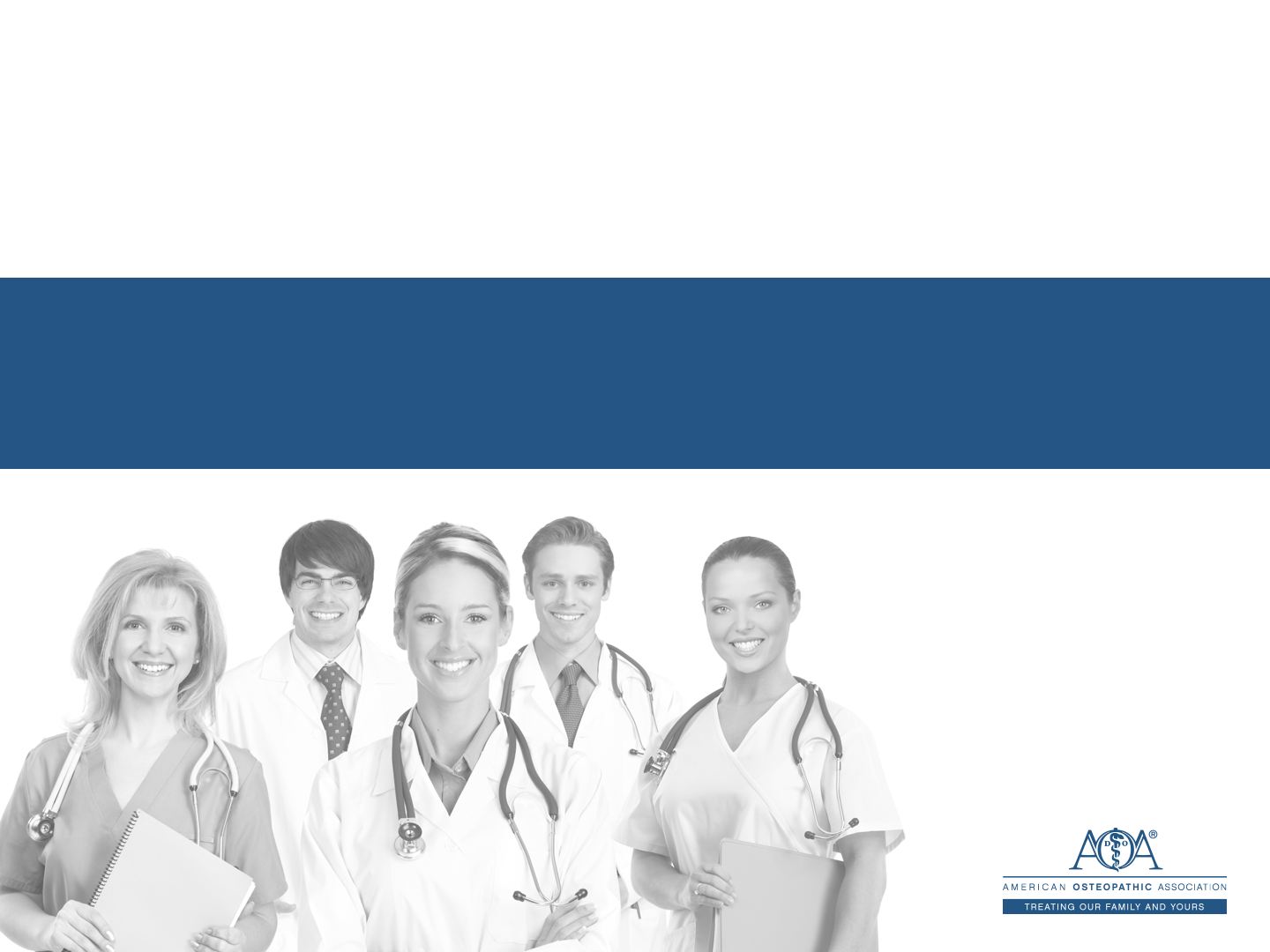 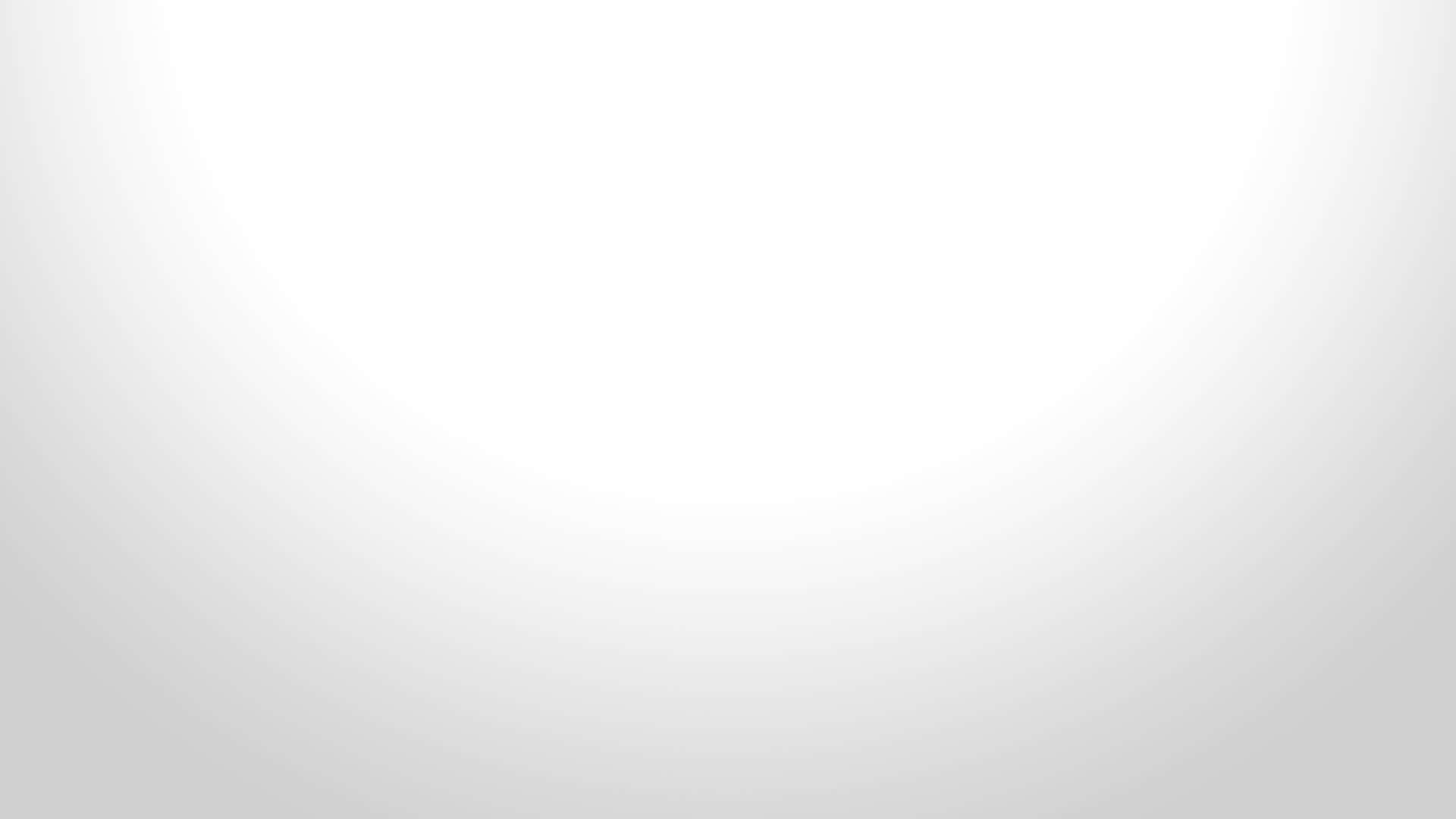 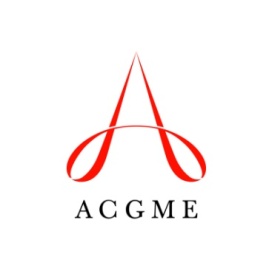 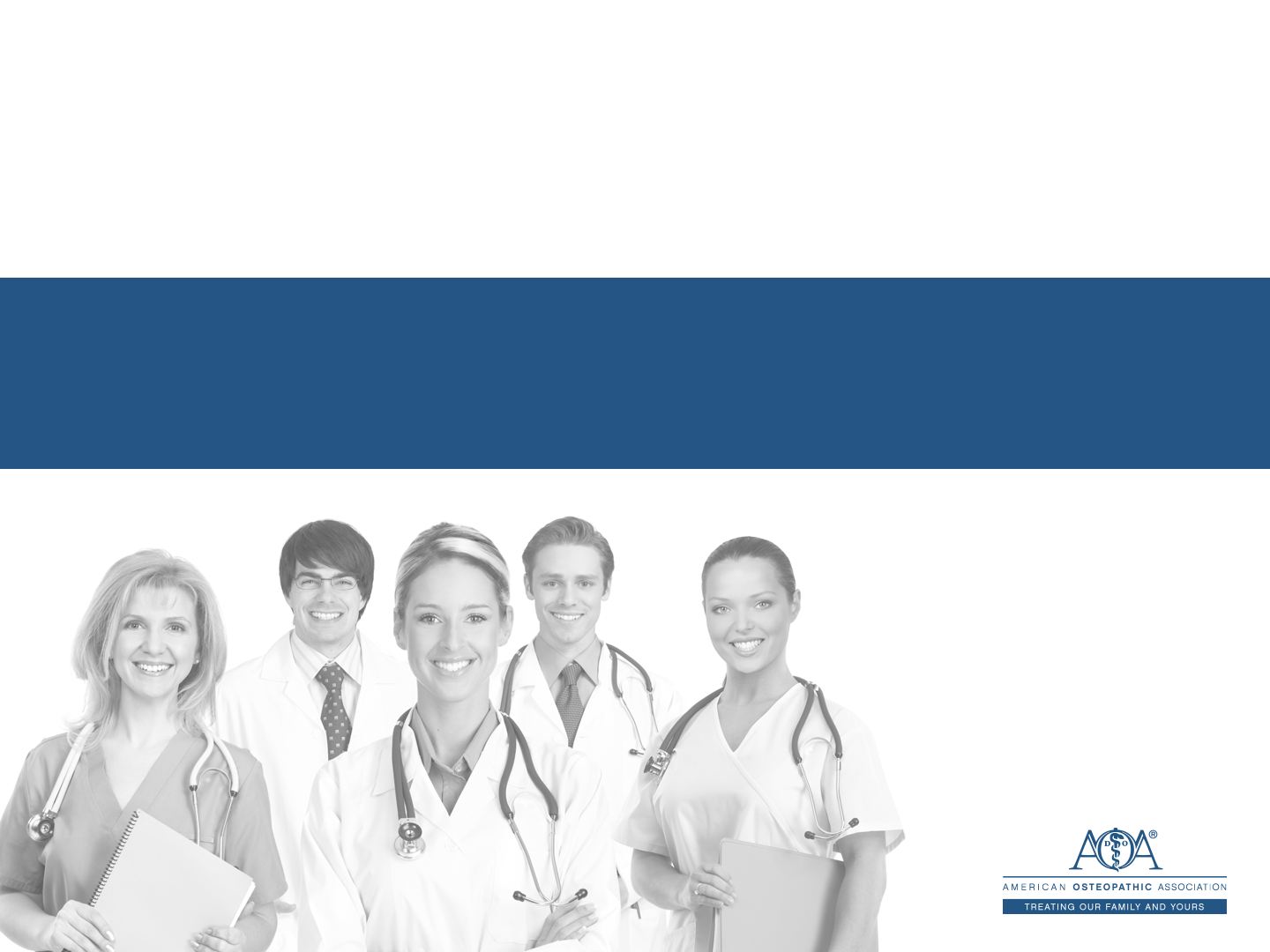 The Single GME
Accreditation System
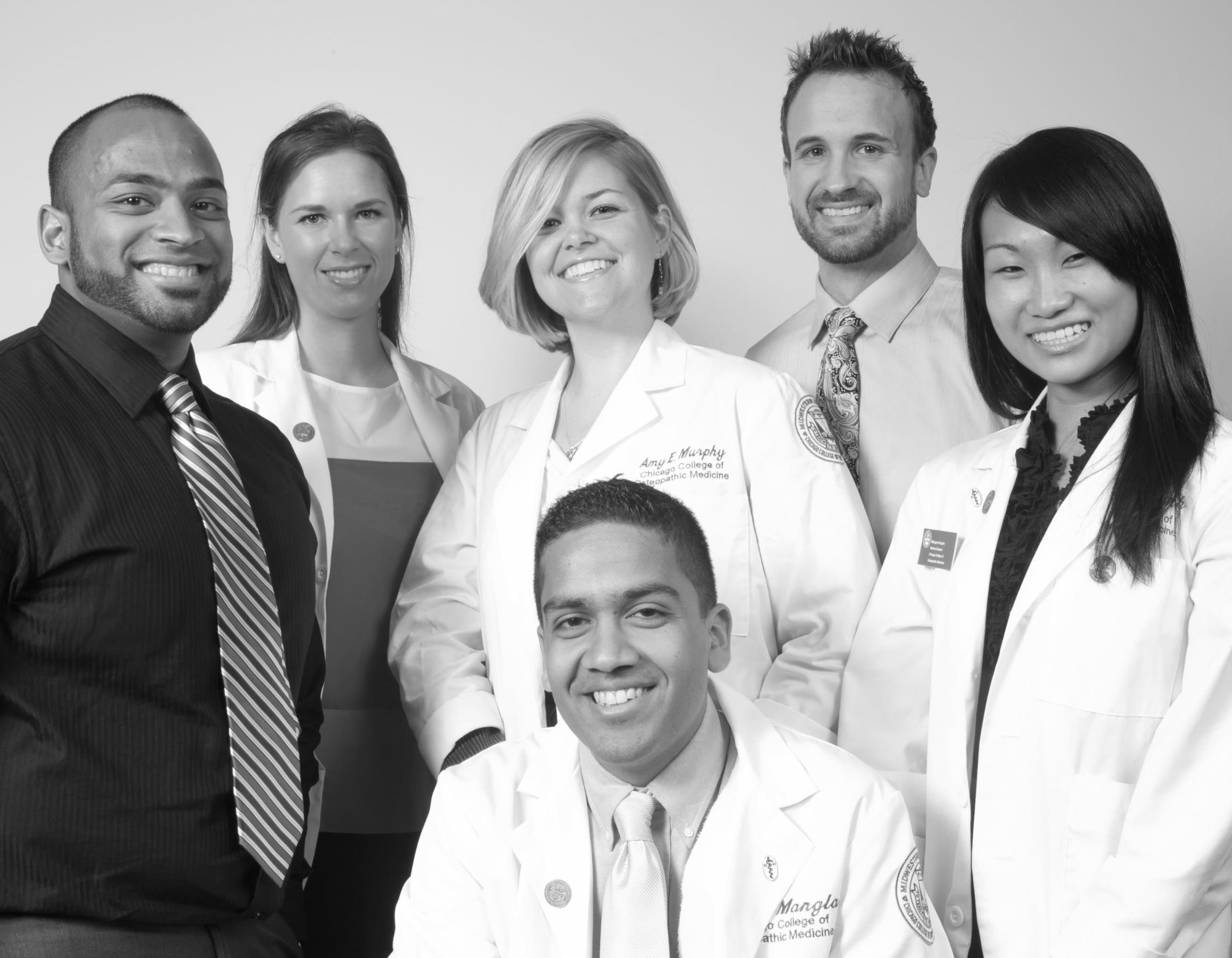 October 16, 2014
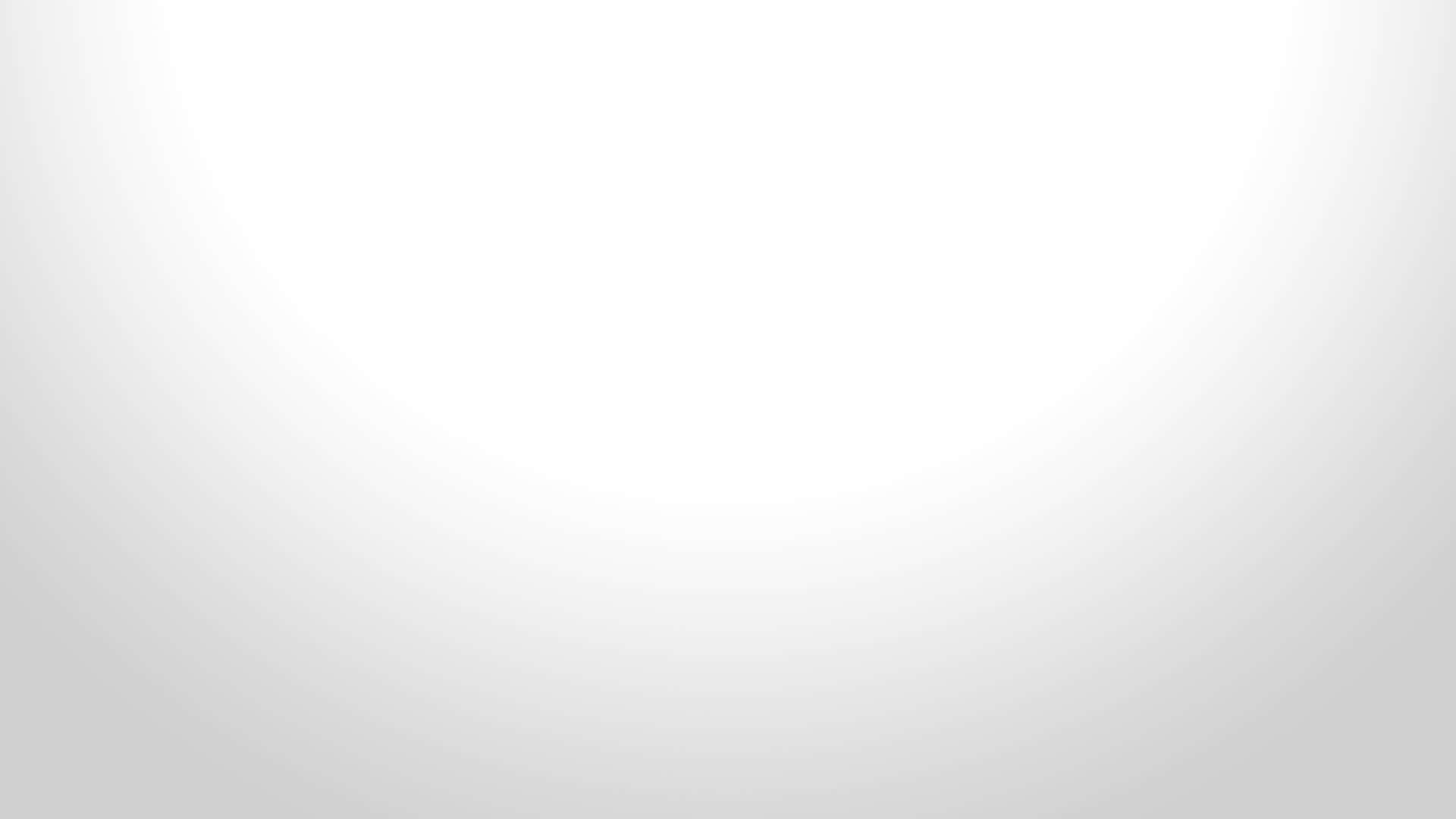 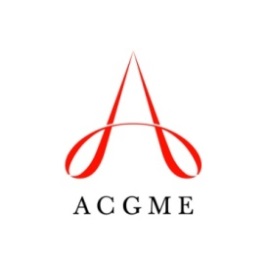 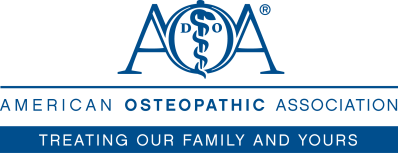 Speakers
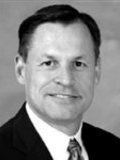 John Potts, MD
Senior Vice President, ACGME

Adrienne White-Faines, MPA
Executive Director and CEO, AOA

Boyd Buser, DO
AOA Board of Trustees
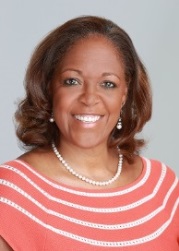 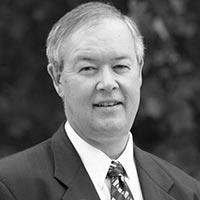 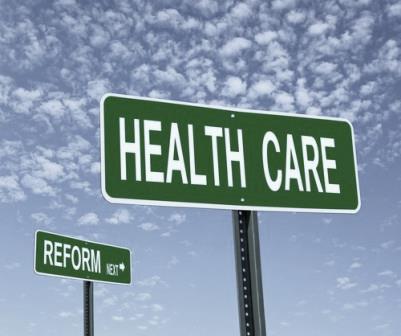 The medical professions are at a crossroads. We must evolve and adapt.
[Speaker Notes: Dr. Potts

Environmental factors that prompted discussion and led to partnership. 

The medical professions at a crossroads. 
Increased demand for quality, accountability and pay for performance
Renewed focus on preventive medicine, care management, and technology

Medicine is changing 
Affordable Care Act impacting institutions, payers and physicians
More physicians choosing to be employed vs. private practice

Approach to training, including GME, must evolve to align with expectations of patients, policymakers, future physicians and other key stakeholders.  

Believe single GME system is the best way forward to show our commitment to quality, accountability, and teamwork in training next generations of physicians. 
Shared vision on a new approach to health care delivery focused on enhancing consistency of process and strengthening public trust.
Empowers young professionals with the power of choice. 
Shares osteopathic medicine’s unique principles and practices with patients and MD colleagues throughout their training.]
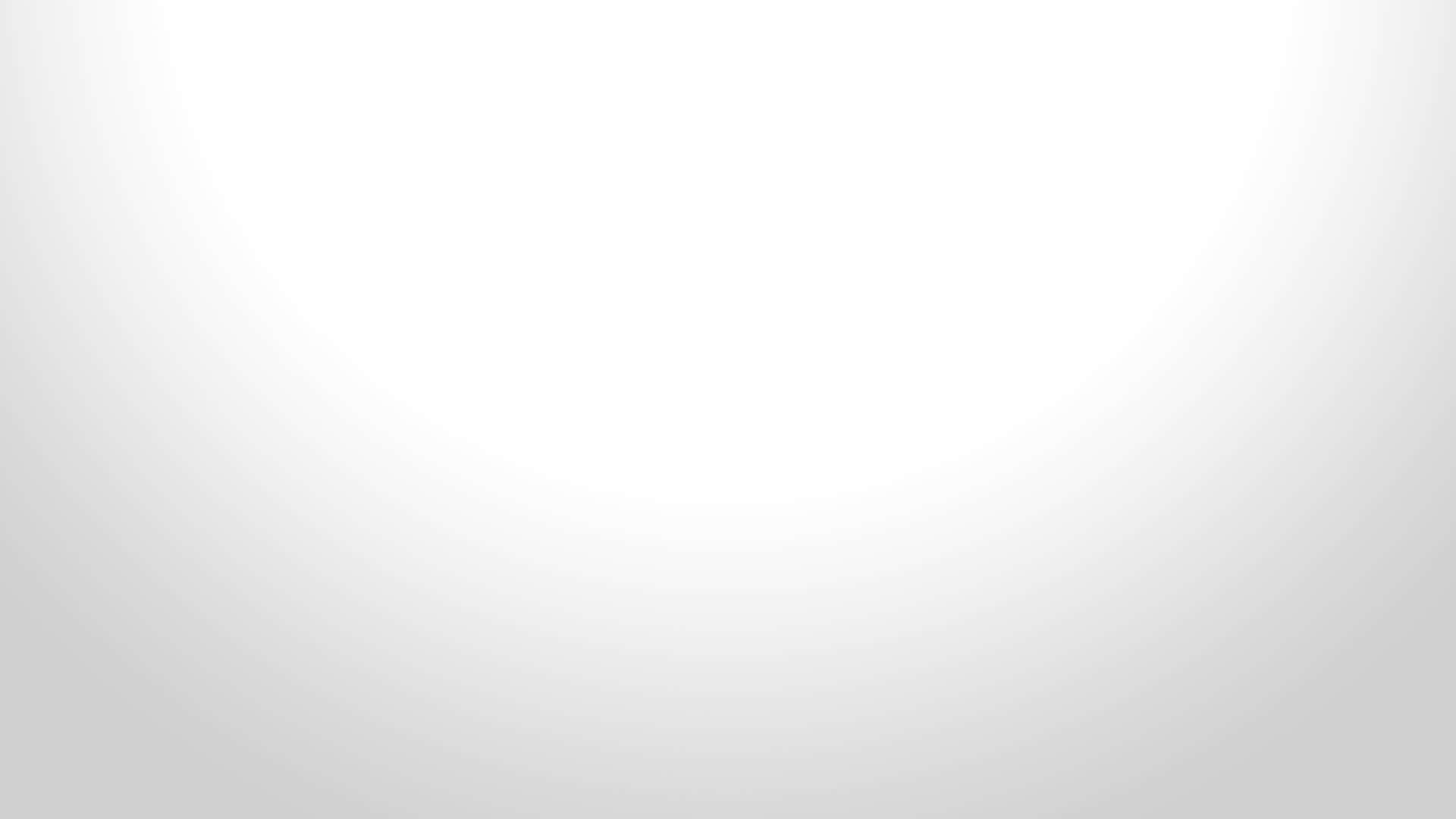 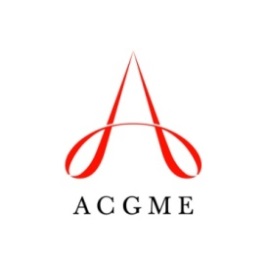 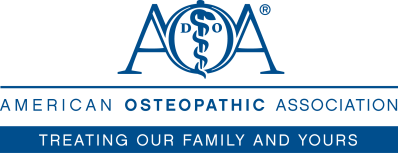 Why a Single Accreditation System?
Consistent evaluation and accountability
Enhanced opportunities for trainees
Eliminate unnecessary duplication
Efficiencies and cost-savings in accreditation 
One accreditation system transparent to:
Federal government
Licensing boards
Credentials committees
Public
[Speaker Notes: Dr. Potts]
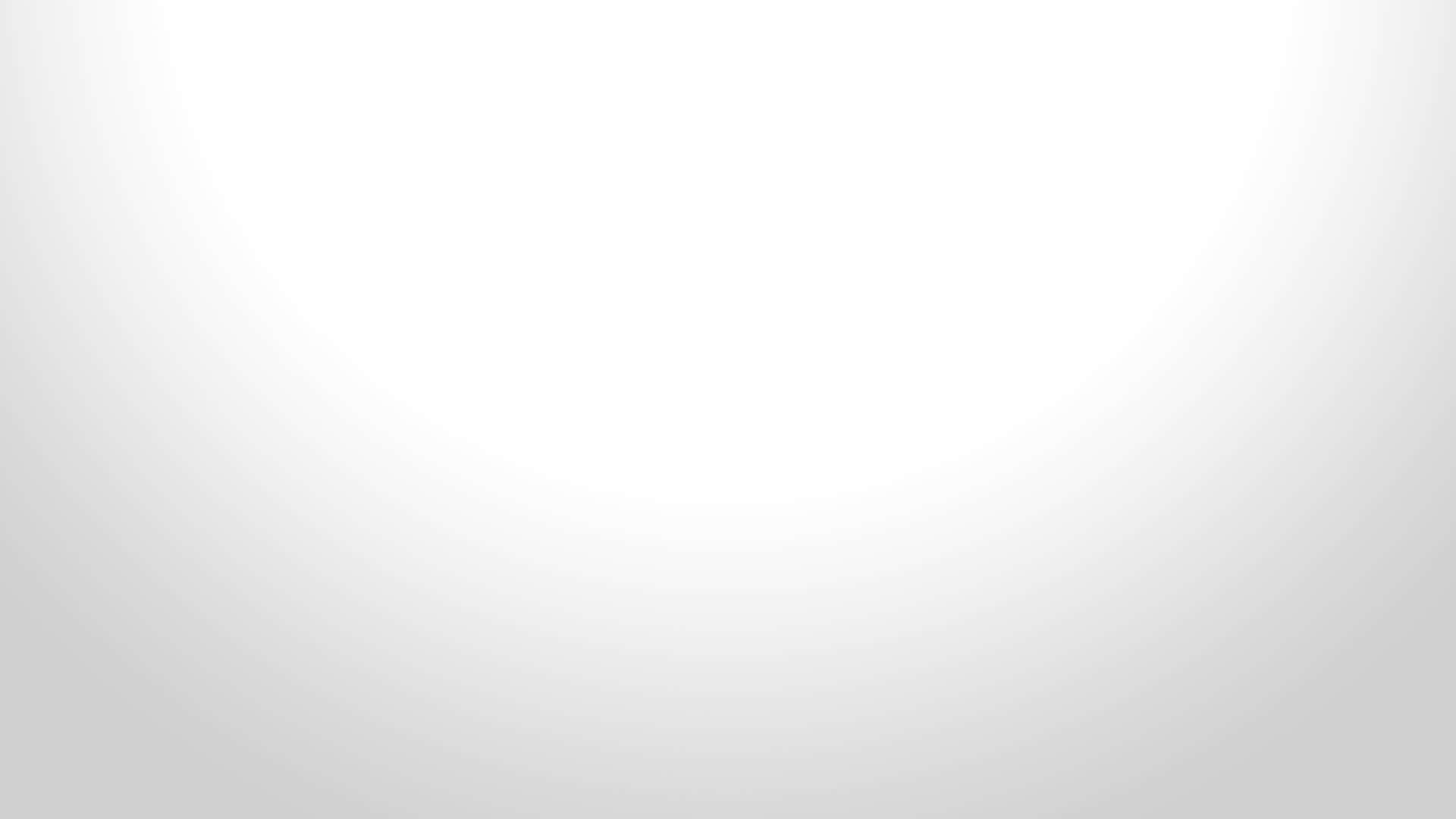 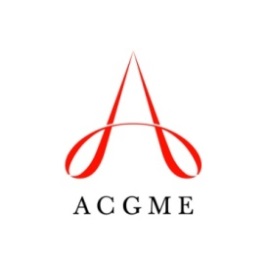 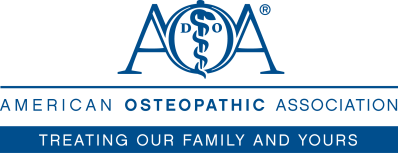 AOA-Approved Programs
May apply for ACGME accreditation July 1, 2015
To achieve Initial Accreditation, programs must demonstrate substantial compliance with Program Requirements
For programs that have:
AOA approval
Matriculated residents/fellows
Two systematic exceptions to ACGME PRs
AOA-certified faculty members will be “acceptable to the review committee”
A program may have an osteopathic co-program director
[Speaker Notes: Dr. Potts]
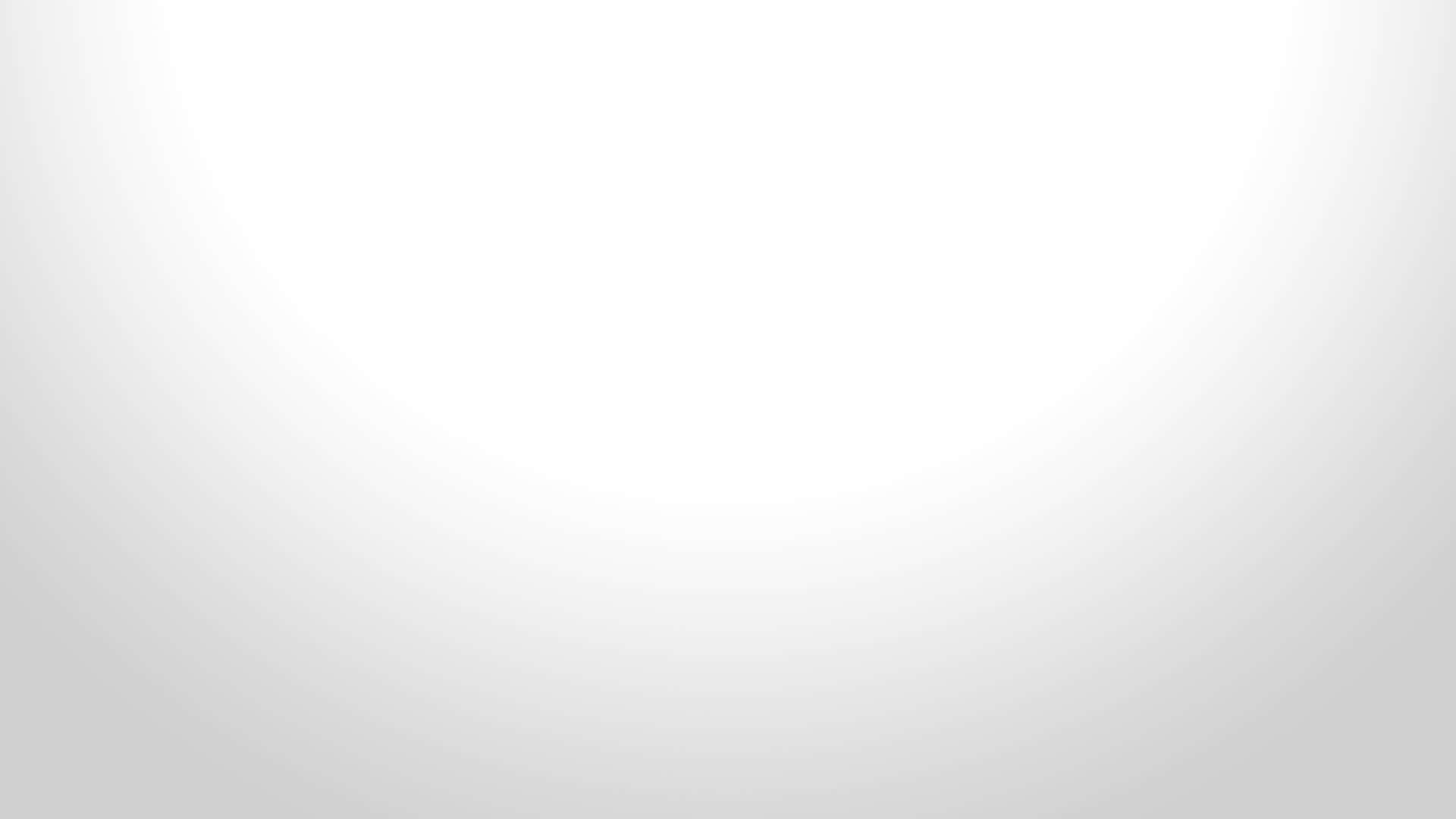 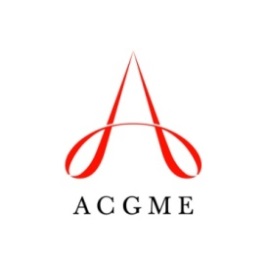 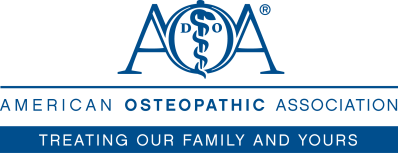 Pre-Accreditation Status
Created for and to be applied only during the transition to ACGME accreditation of currently AOA-approved programs 
Extended to include institutions
Is not synonymous with Initial Accreditation
Granted upon receipt of completed application
Does not require IRC / RRC review
Status will be publicly acknowledged
Individuals who complete programs that have previously achieved “Pre-Accreditation Status” will be subject to eligibility standards in effect June 30, 2013
This does not mean that such graduates are eligible for all ACGME subspecialty programs
[Speaker Notes: Dr. Potts]
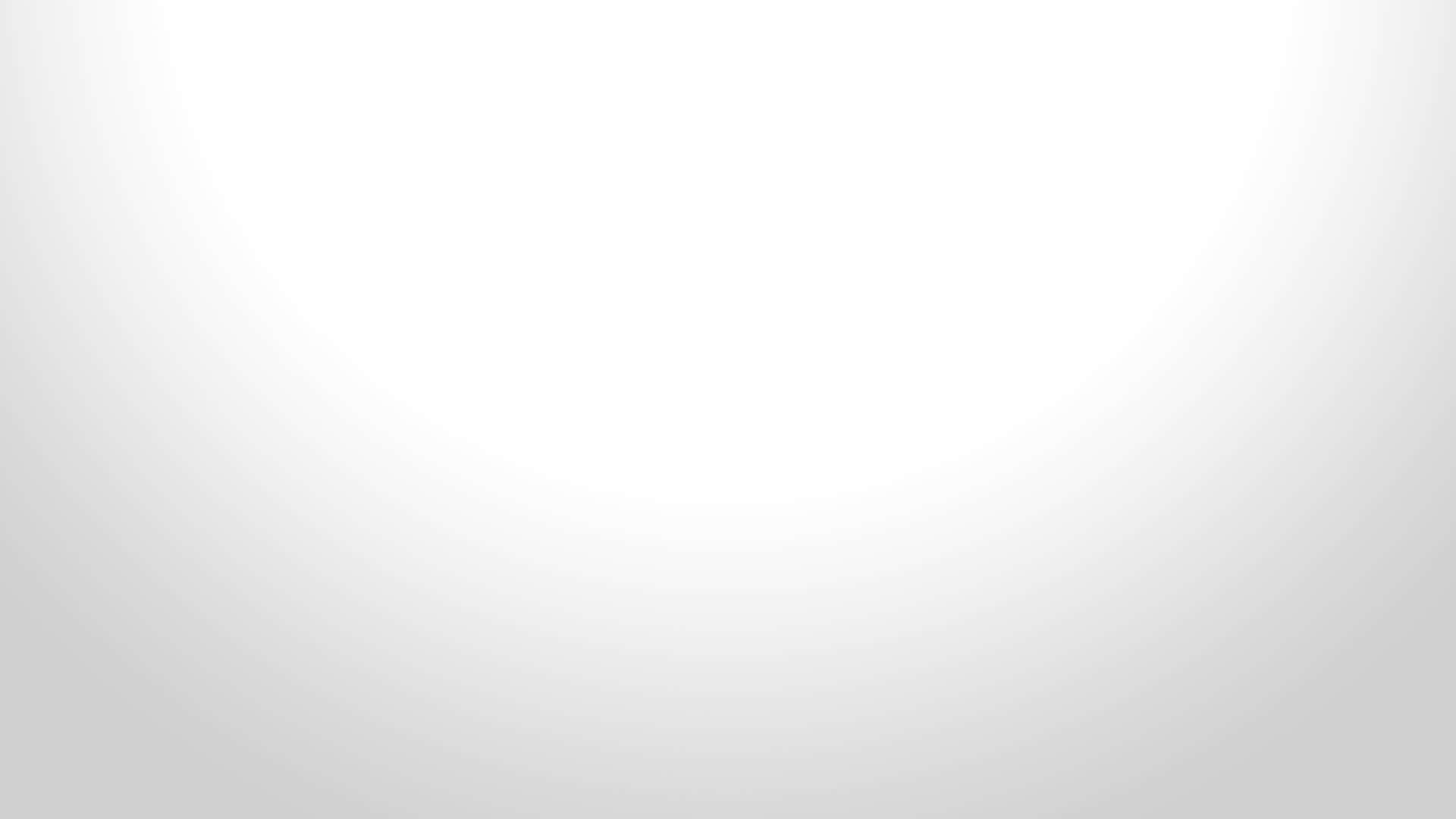 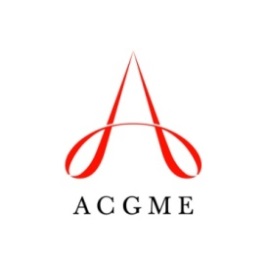 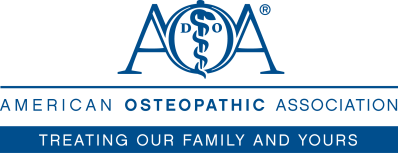 Pre-Accreditation Status
Importance to ACGME:
Programs will be in data system
ADS annual update
Case logs
Resident survey
Faculty survey
Milestones
Remains in effect until:
Program achieves Initial Accreditation; or
Program withdraws application; or
June 30, 2020
[Speaker Notes: Dr. Potts]
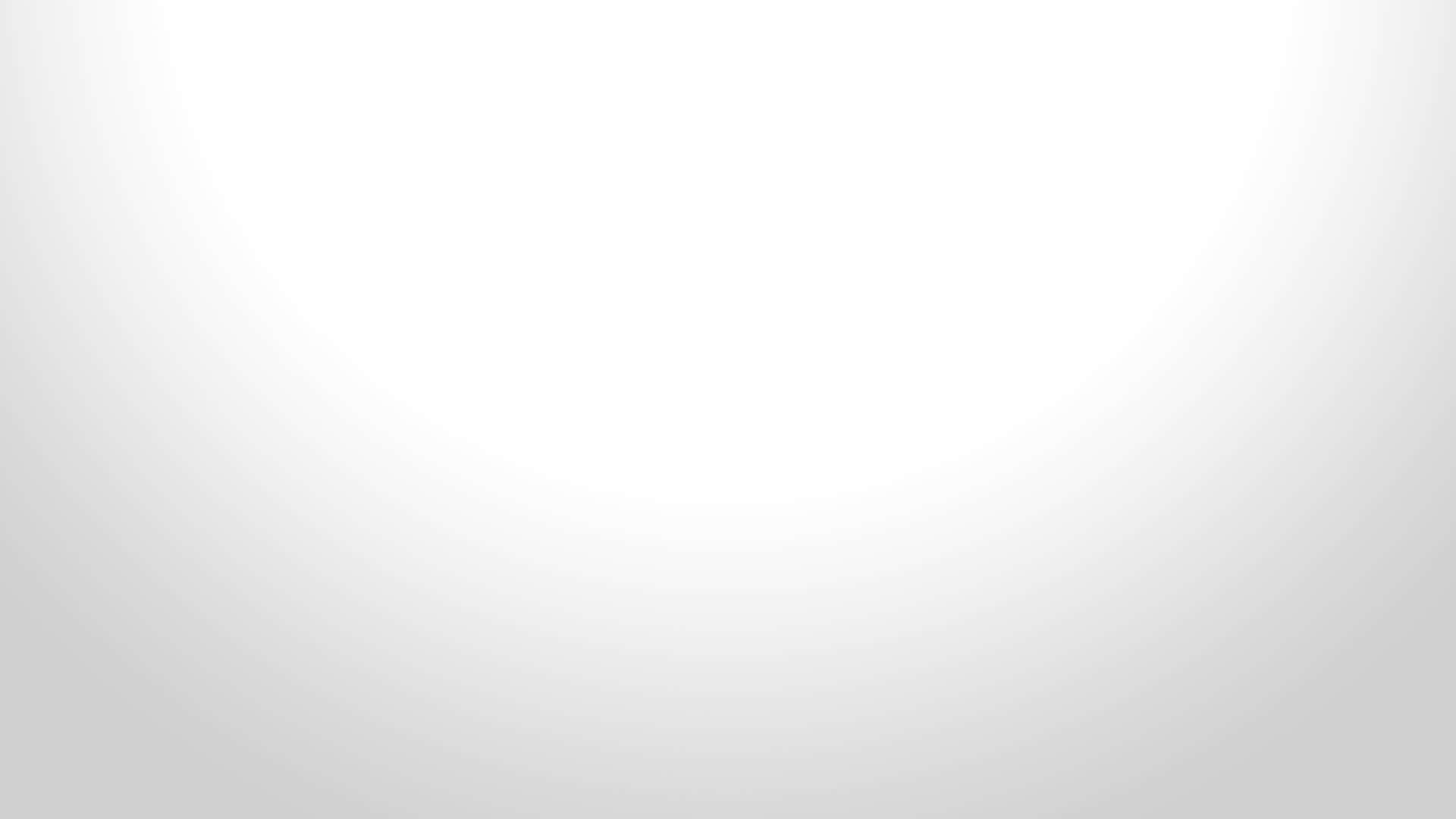 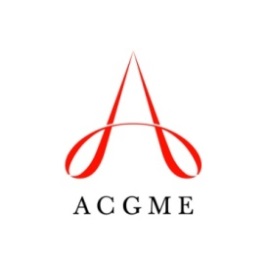 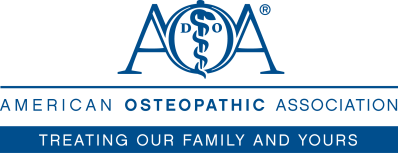 Application Process
Actions on Usual Applications
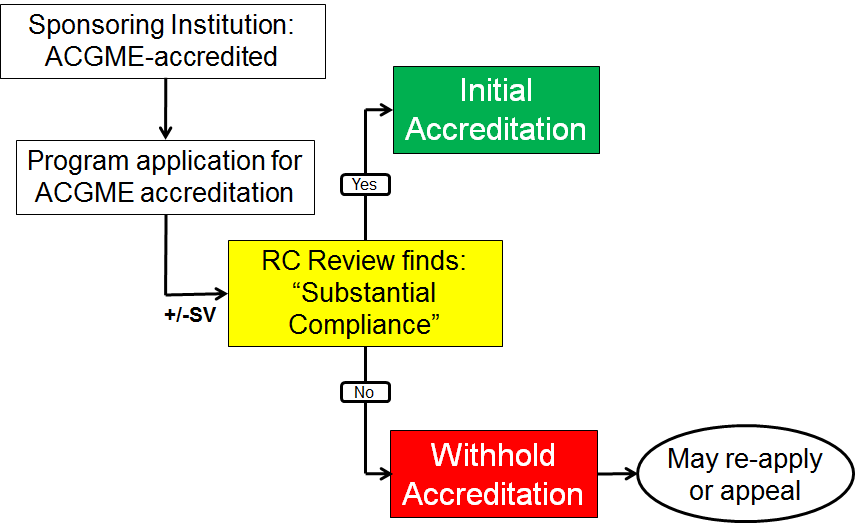 [Speaker Notes: Dr. Potts]
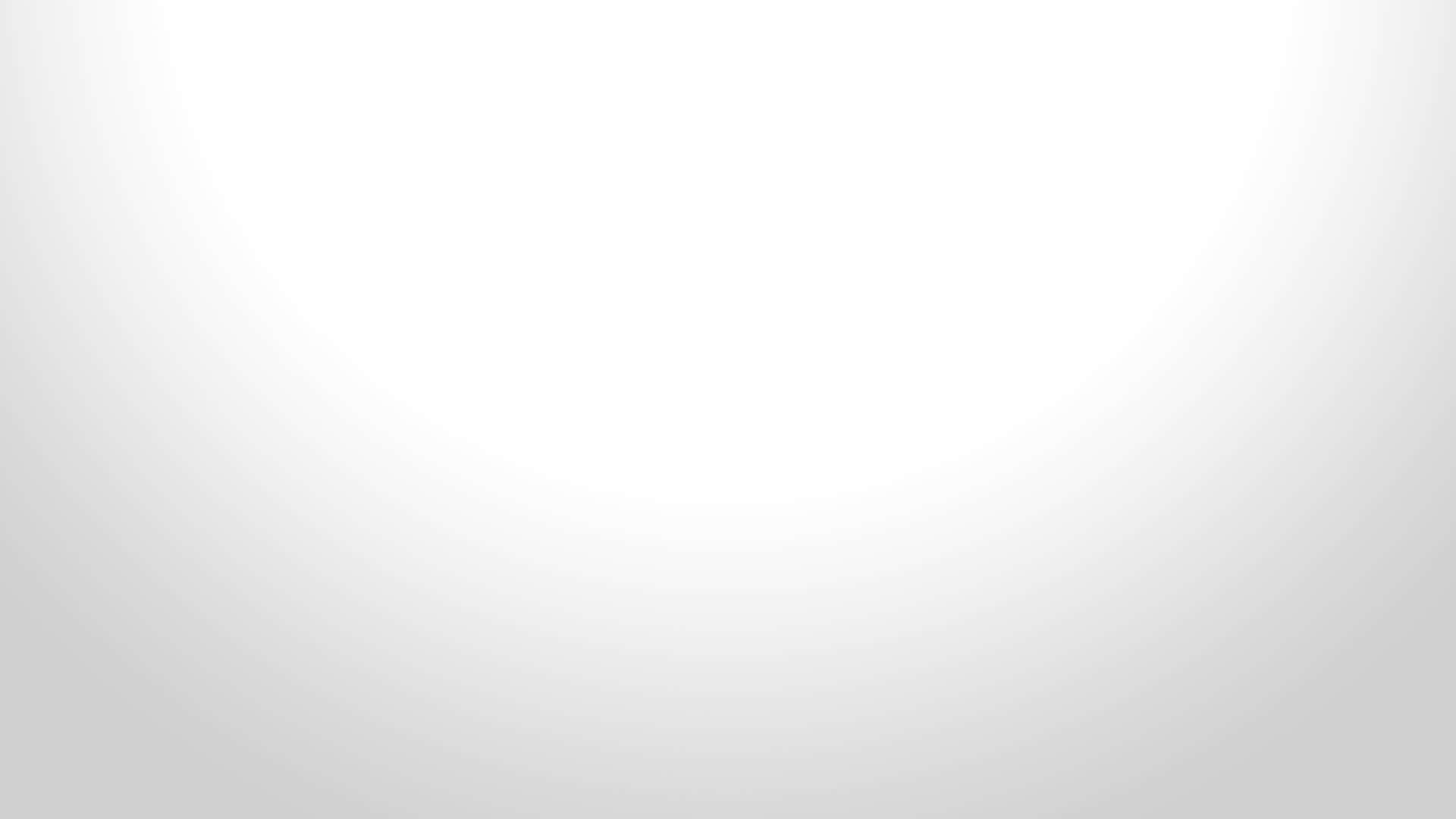 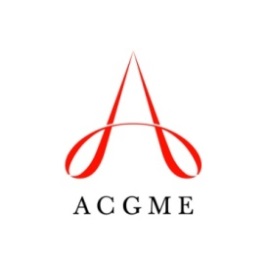 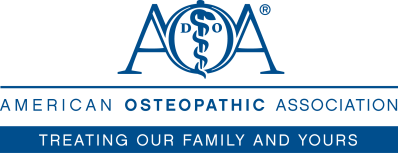 Application Process
Actions on AOA Applications
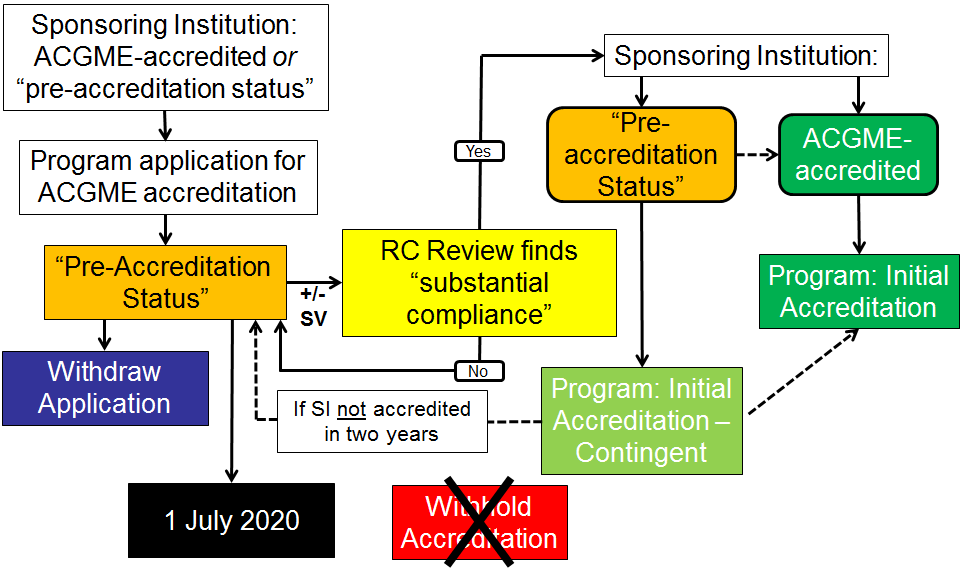 [Speaker Notes: Dr. Potts]
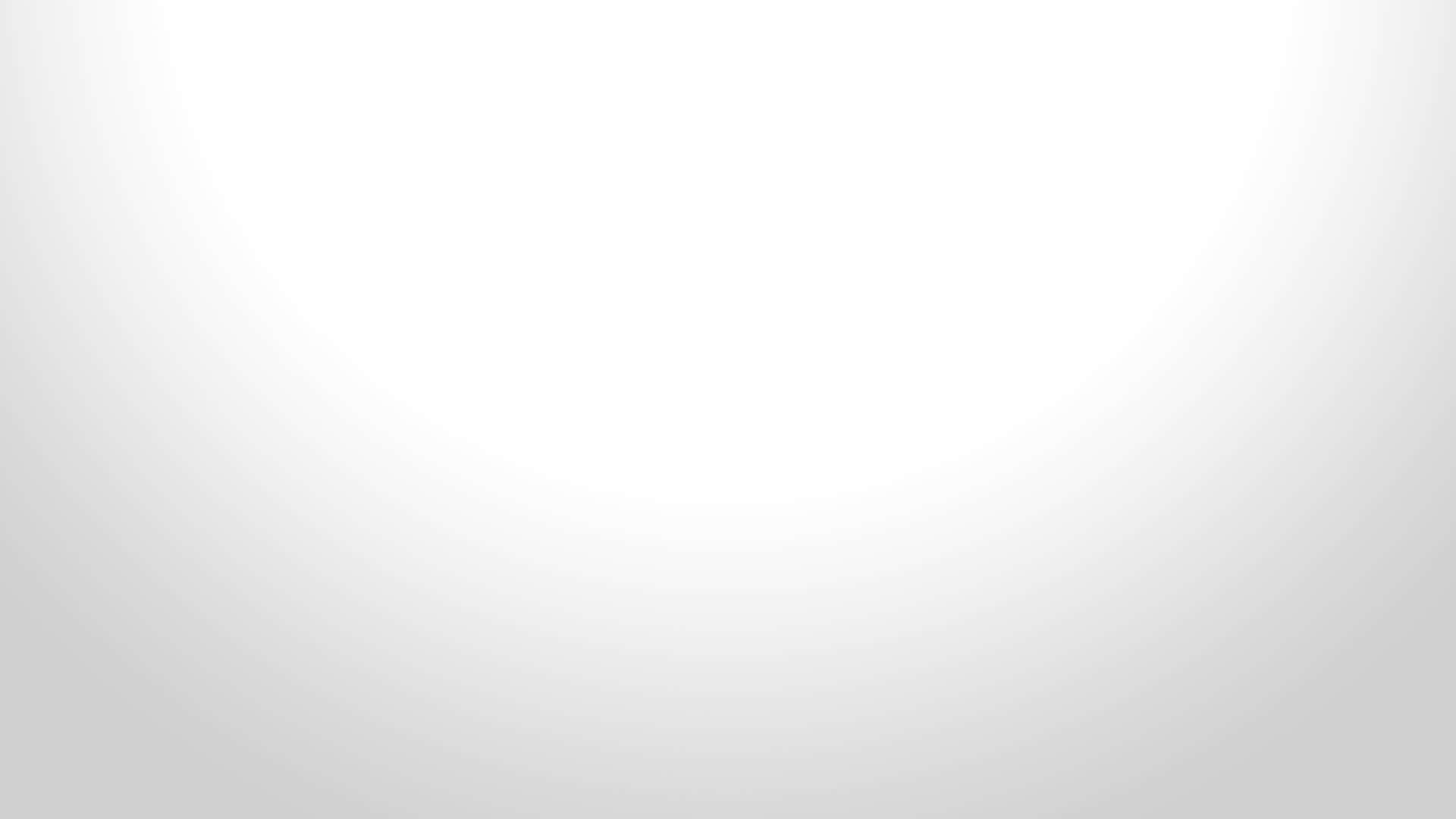 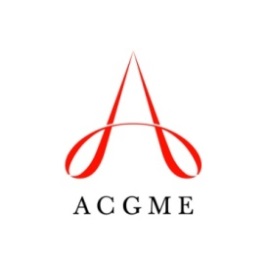 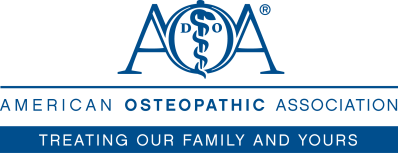 Application Process
After Initial Accreditation
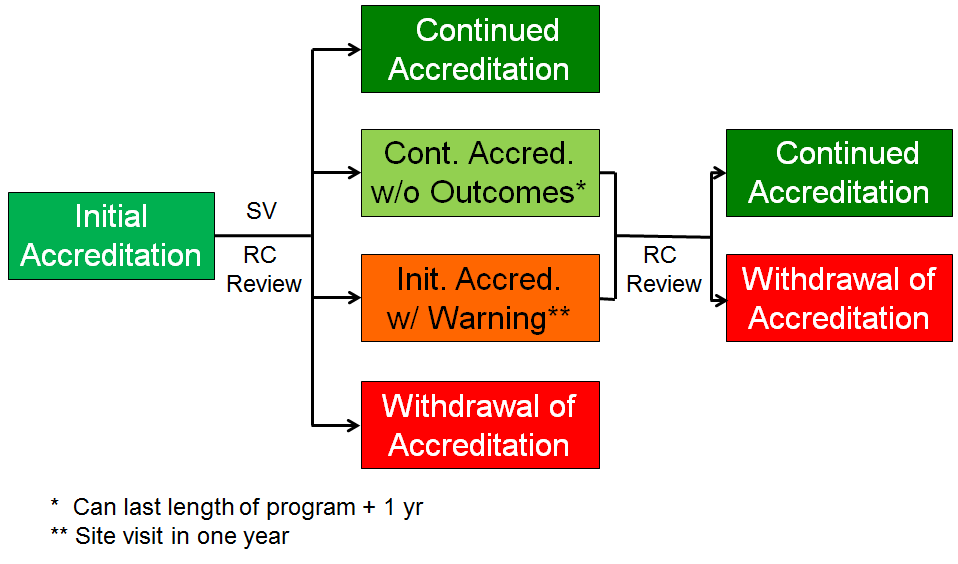 [Speaker Notes: Dr. Potts]
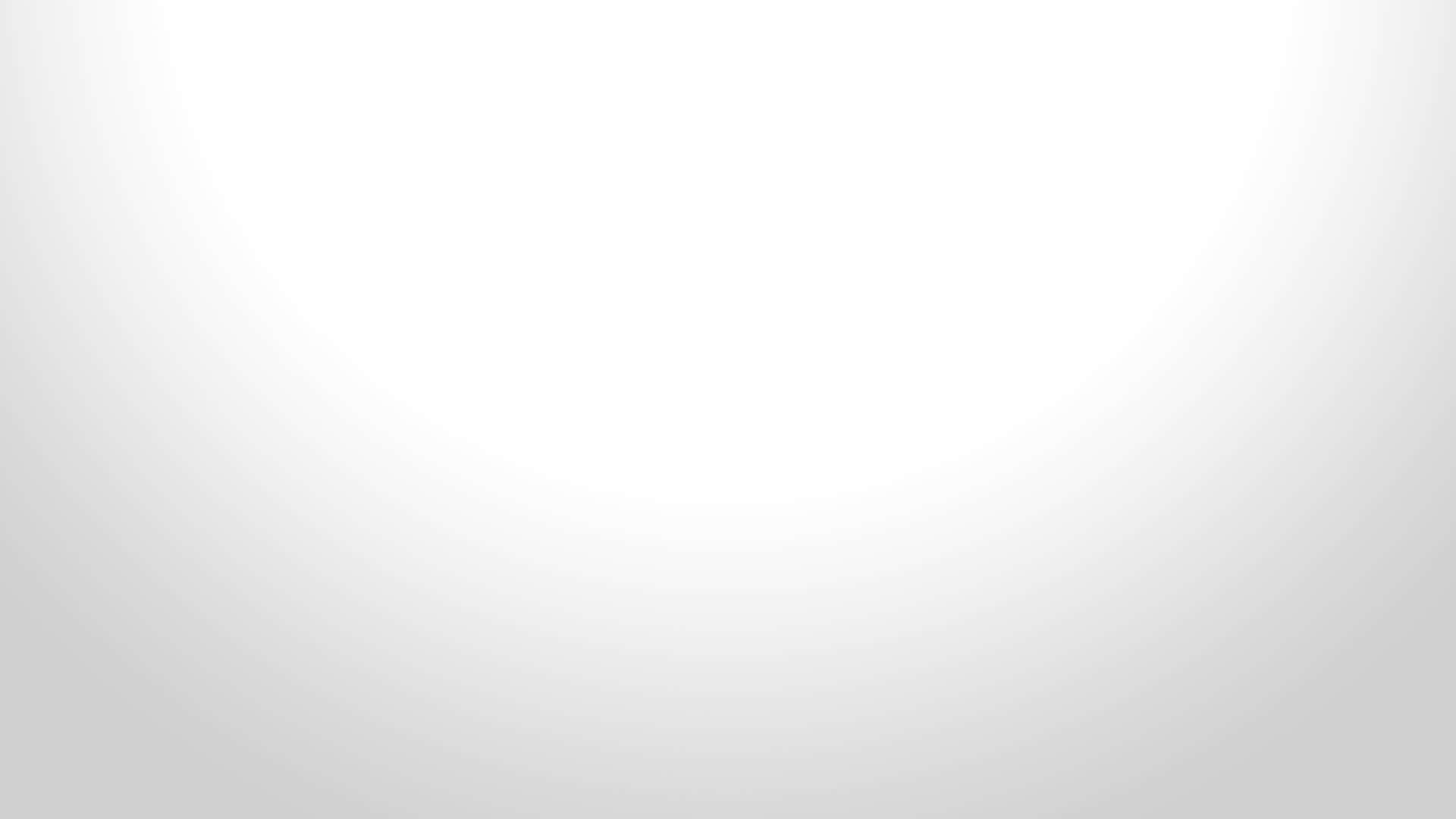 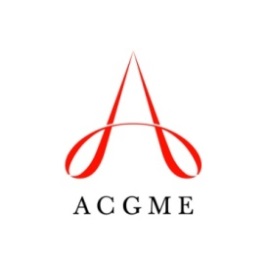 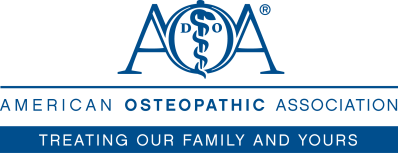 Application Process
We want AOA programs to succeed
Things we are doing to assist in transition:
Pre-Accreditation Status
No “Withhold” on applications
Multiple applications; one application fee
Waiving PRs for ABMS certification of faculty
Allowing co-program directors
Educating AOA programs about ACGME
[Speaker Notes: Dr. Potts]
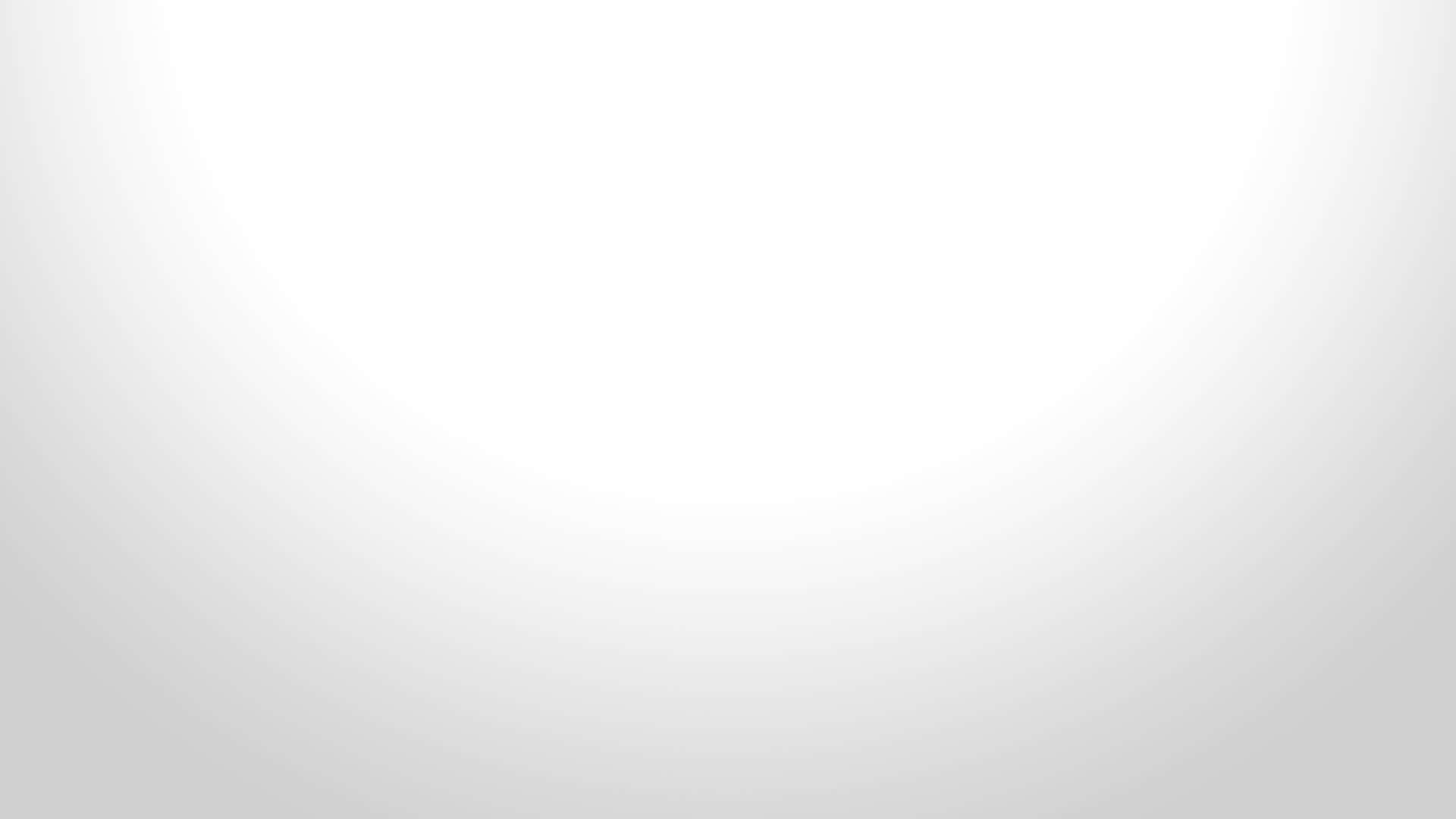 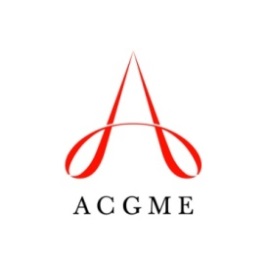 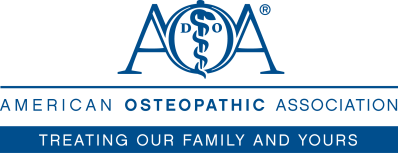 Single Accreditation System Timeline
Education & Application Processes
2014-2015 		                Oct              Nov               Dec              Jan              Feb               Mar              Apr
Educate Program Directors 
on application process, preparation and timeframe
Educational forums
Institutions may apply for
“pre-application” status
Begin  
April 2015
Individual programs able to apply for “pre-accreditation” status
Begin July 2015
[Speaker Notes: Dr. Potts]
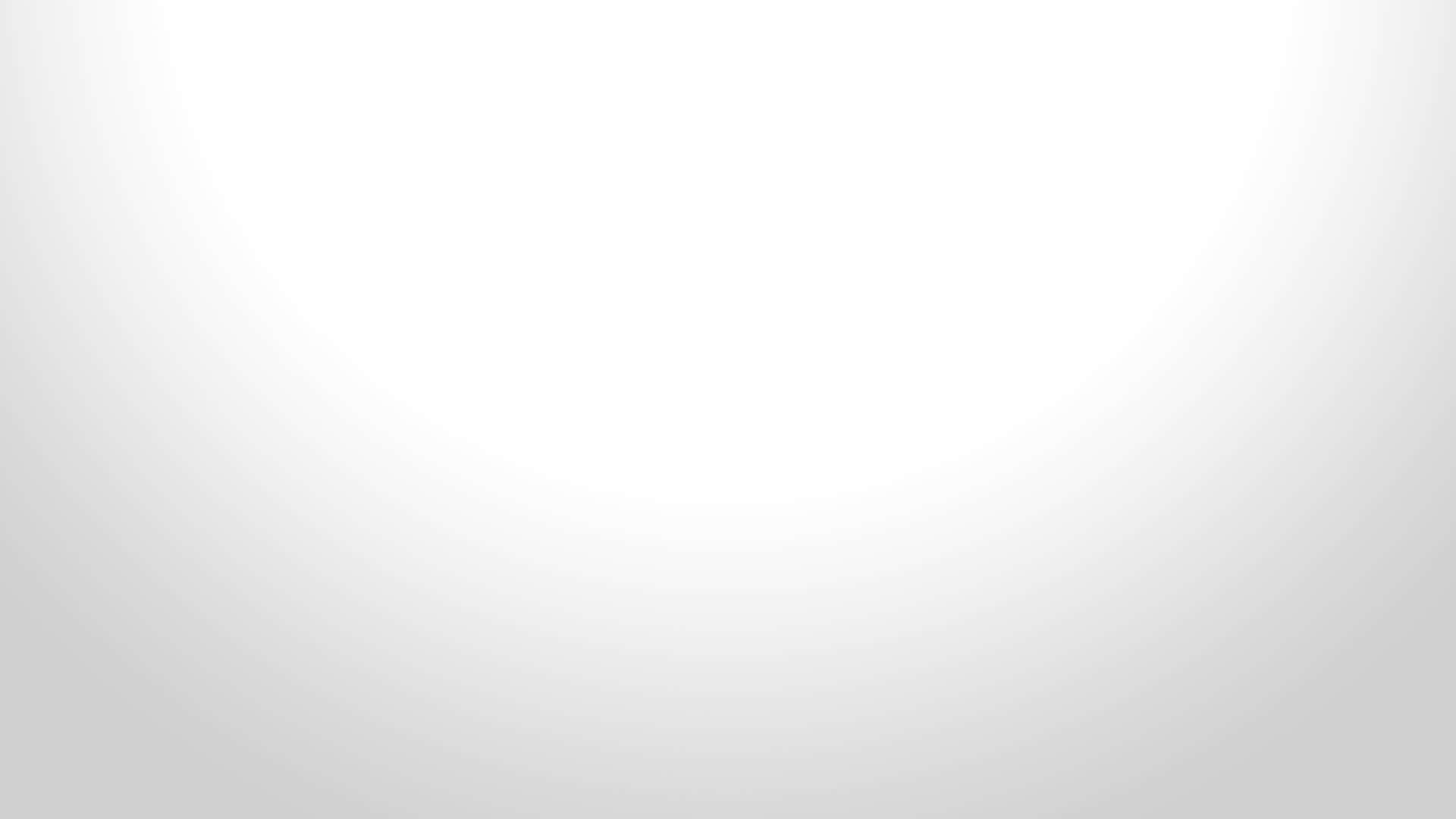 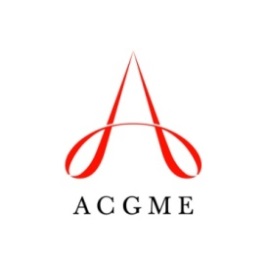 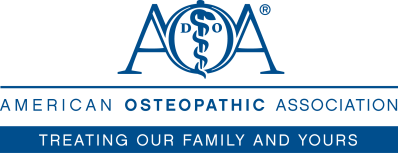 The Osteopathic Perspective
Benefits & Opportunities
Consistent approach to training that encourages all physicians to deliver quality care in a holistic, patient-centered fashion
Aligns competency standards
Aligns with policy makers’ expectations
Stronger, unified voice on GME access and funding issues
Greatly increases visibility of osteopathic medicine
Goals of Single GME
Act in the best interest of patients
Respond to dynamic growth, interest in OM
Preserve unique dimensions of osteopathic medicine
Secure broad access to postdoctoral training for current and future physicians
Affirm appropriate role and voice of DOs in governance
Overall, seek to enhance efficiency, relevance and innovation in post-graduate GME in the U.S.
[Speaker Notes: Adrienne]
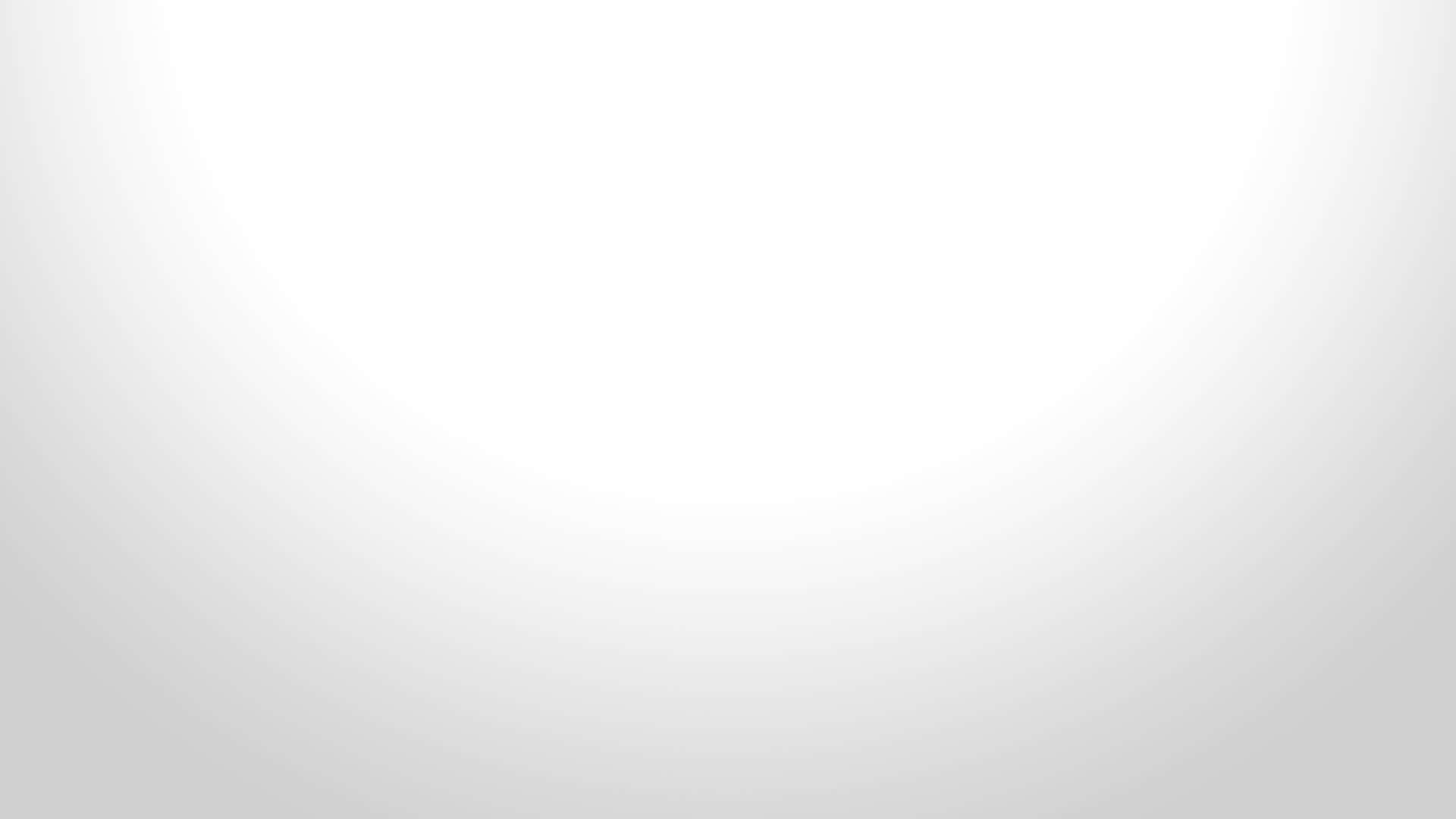 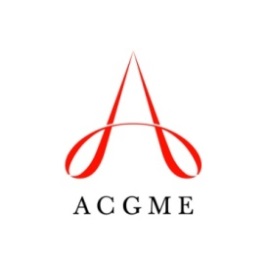 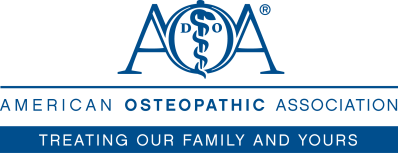 Single System Infrastructure
AOA/AACOM Integrated into Governance and Operations of New ACGME
[Speaker Notes: Adrienne]
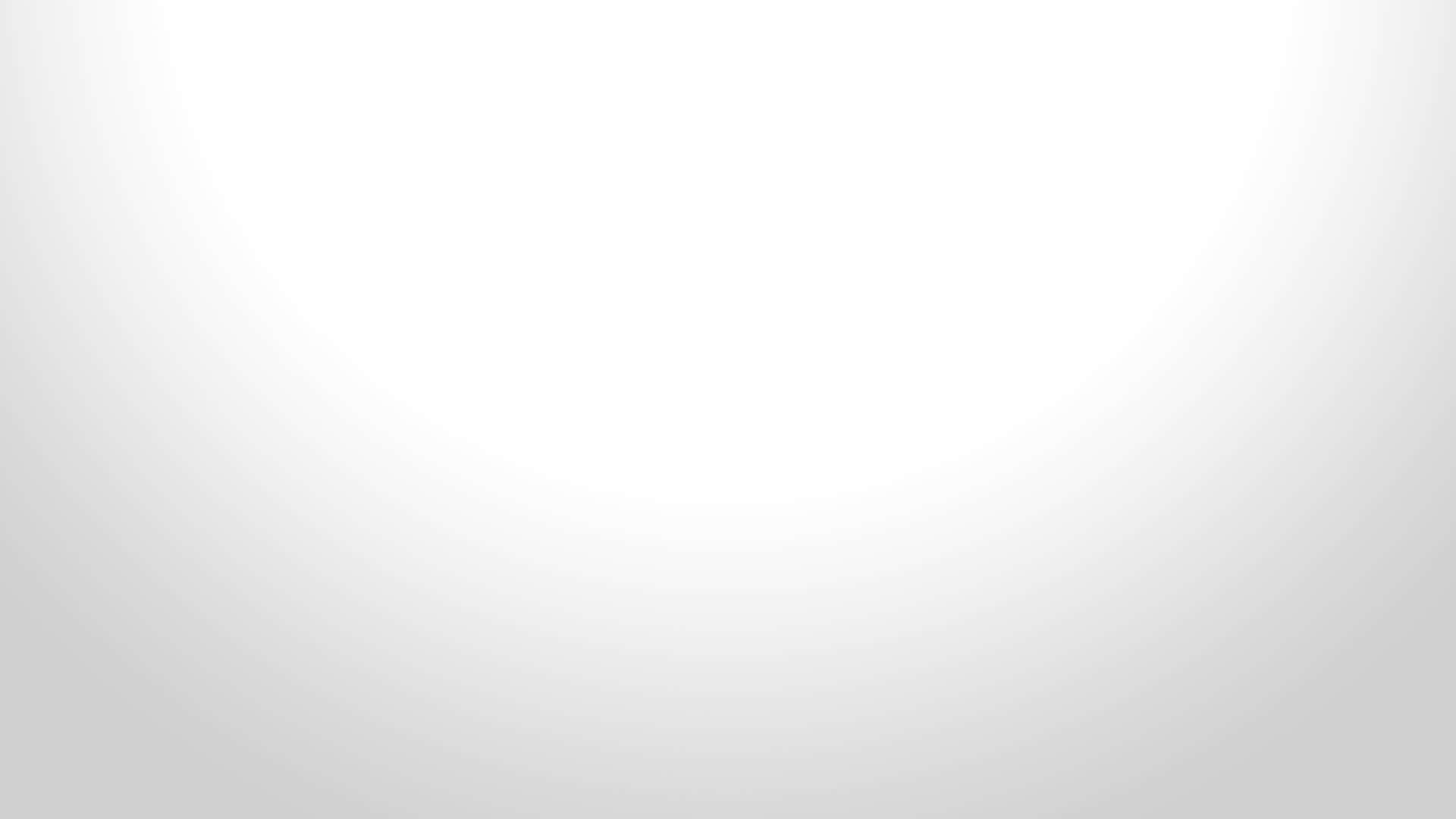 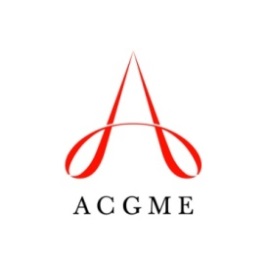 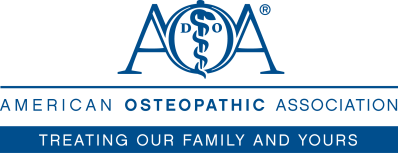 Elements of Agreement
AOA and AACOM join governance of ACGME as member organizations
Beginning July 1, 2015, accredited AOA programs begin 5-year transition to  ACGME accreditation
Osteopathic standards are added to ACGME standards to define osteopathic programs
DOs and MDs eligible for all residencies
[Speaker Notes: Dr. Buser]
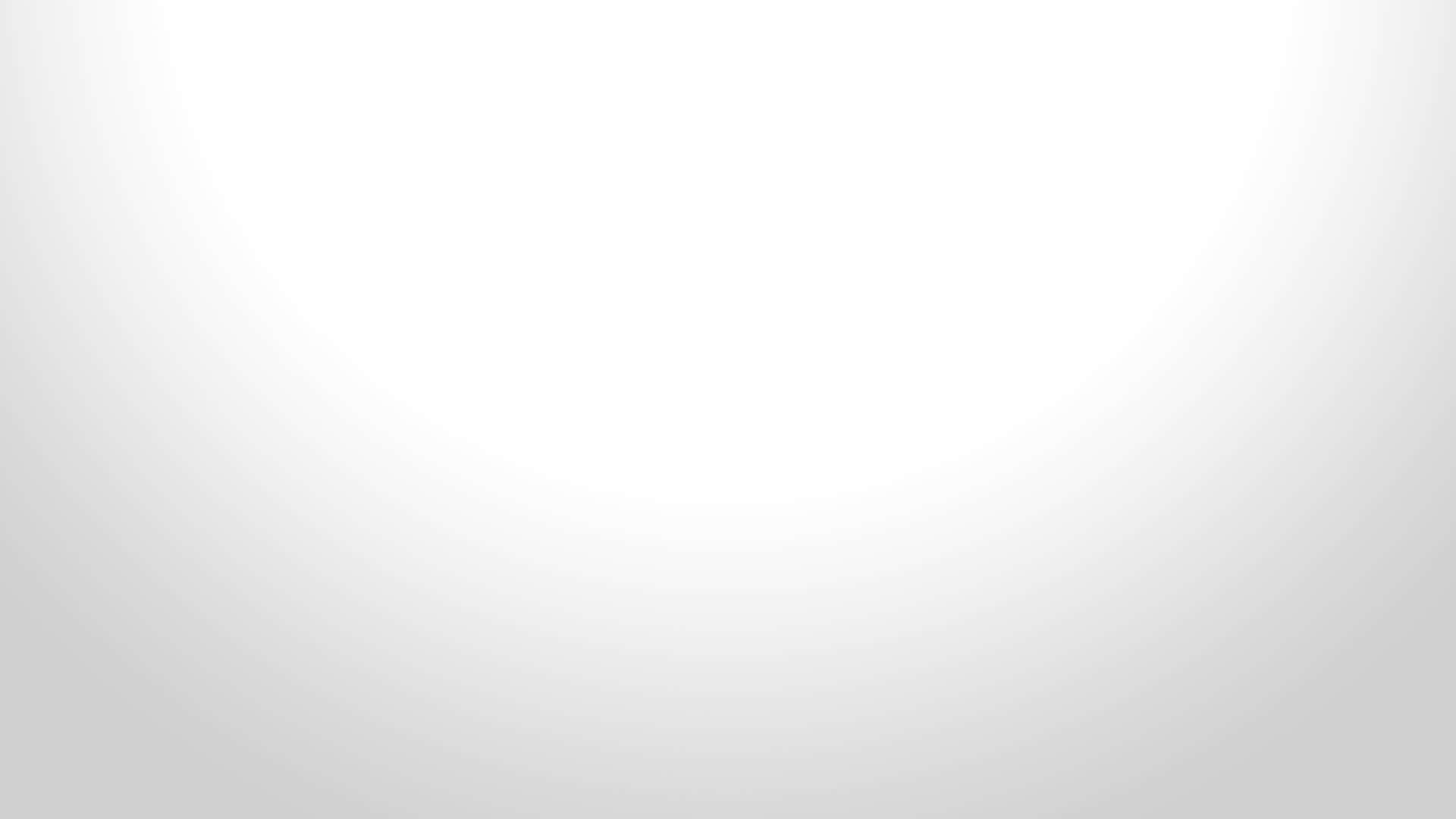 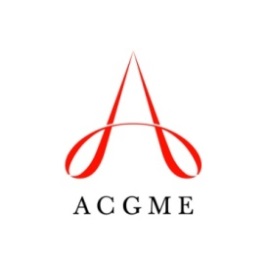 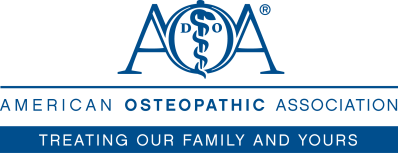 Maintaining Distinctive Elements of Osteopathic Educational Continuum
The agreement streamlines the accreditation of GME programs but does not alter the distinctive elements of the other components  of the osteopathic medical profession’s educational continuum.
[Speaker Notes: Dr. Buser

Board Certification, CME, Predoctoral Education, COMLEX – All will continue to operate according to current procedures.

In short, the agreement streamlines the accreditation of GME programs but preserves and protects the structures within each medical profession.]
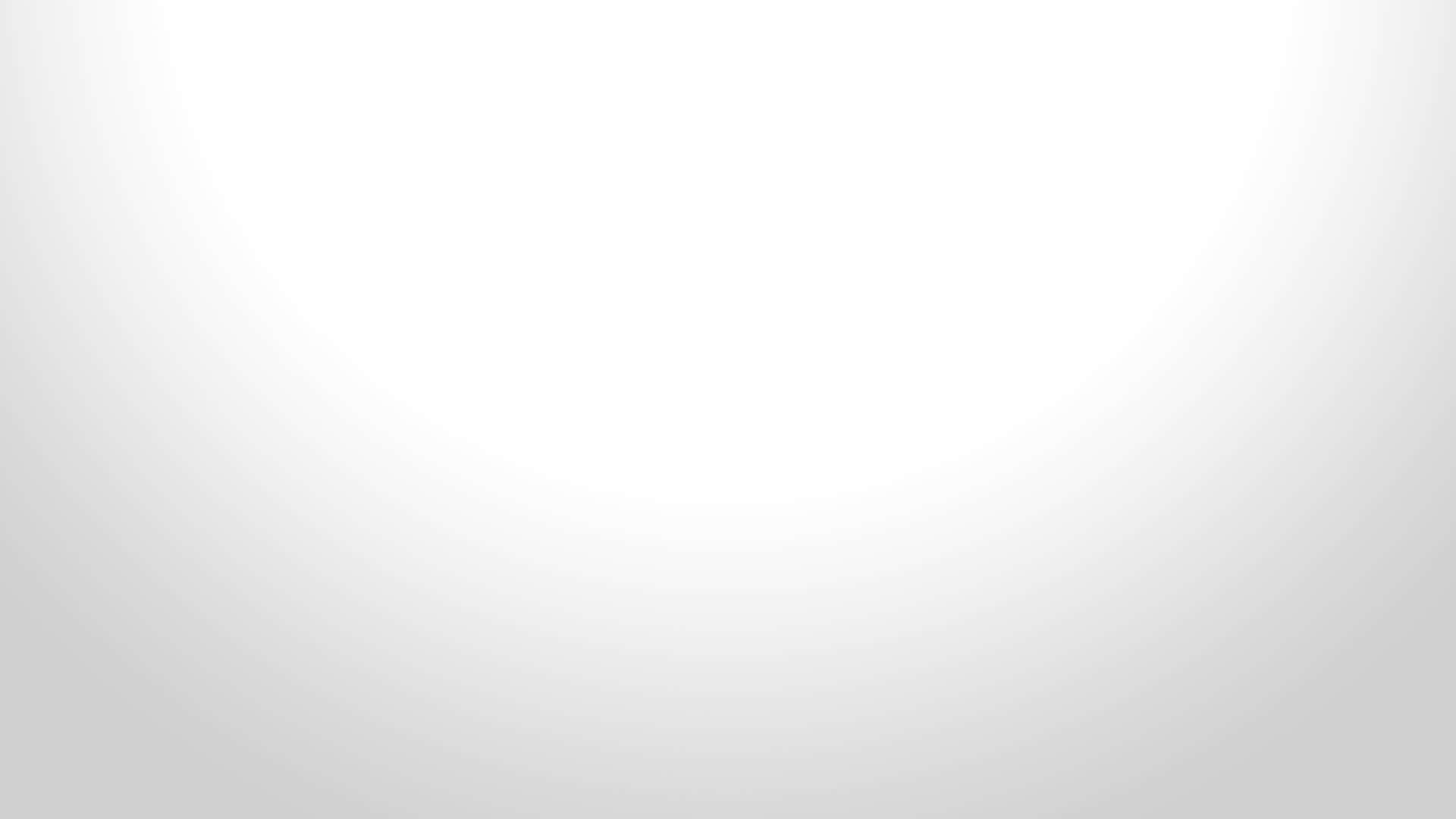 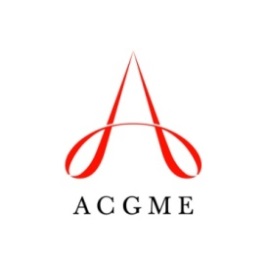 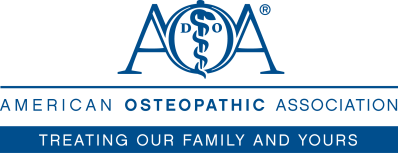 Considerations for Hospitals
Financial implications
Hospitals with dually accredited and parallel accredited programs should realize cost savings as they no longer have to maintain two separate GME accreditation systems
Institutional sponsorship
Choice of self-sponsor, third-party sponsor or OPTI sponsor
Benefits of maintaining osteopathically-focused programs
Goal is to grow and strengthen programs to meet demand
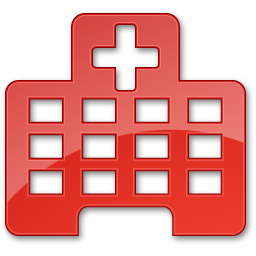 AOA + ACGME
ACGME
[Speaker Notes: Dr. Buser]
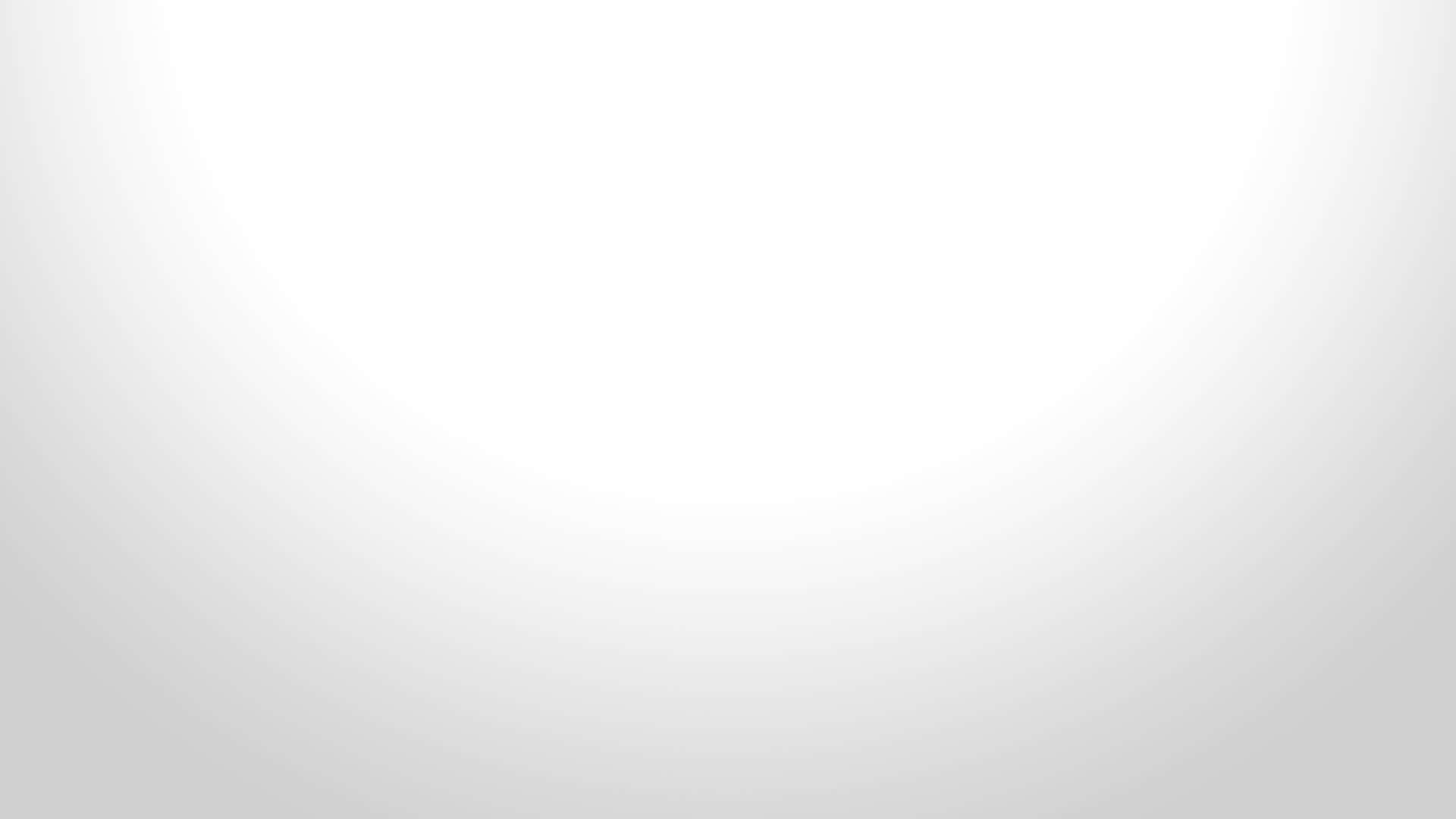 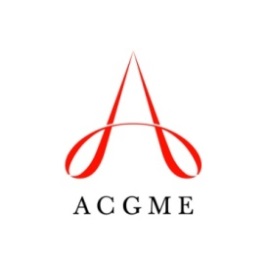 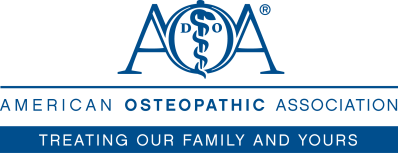 Why Maintain Osteopathic Programs?
DOs’ holistic approach to care aligns with national health care objectives
DOs tend to train and practice in community-based settings, and understand the unique health care needs of their communities
DOs mostly practice in the primary care specialties of family medicine, internal medicine, pediatrics and OB/GYN
DOs who provide specialty care in communities tend to be more involved in patients’ continuum of care
DOs help to fill a critical need for physicians in rural, urban and other medically underserved communities
[Speaker Notes: Dr. Buser]
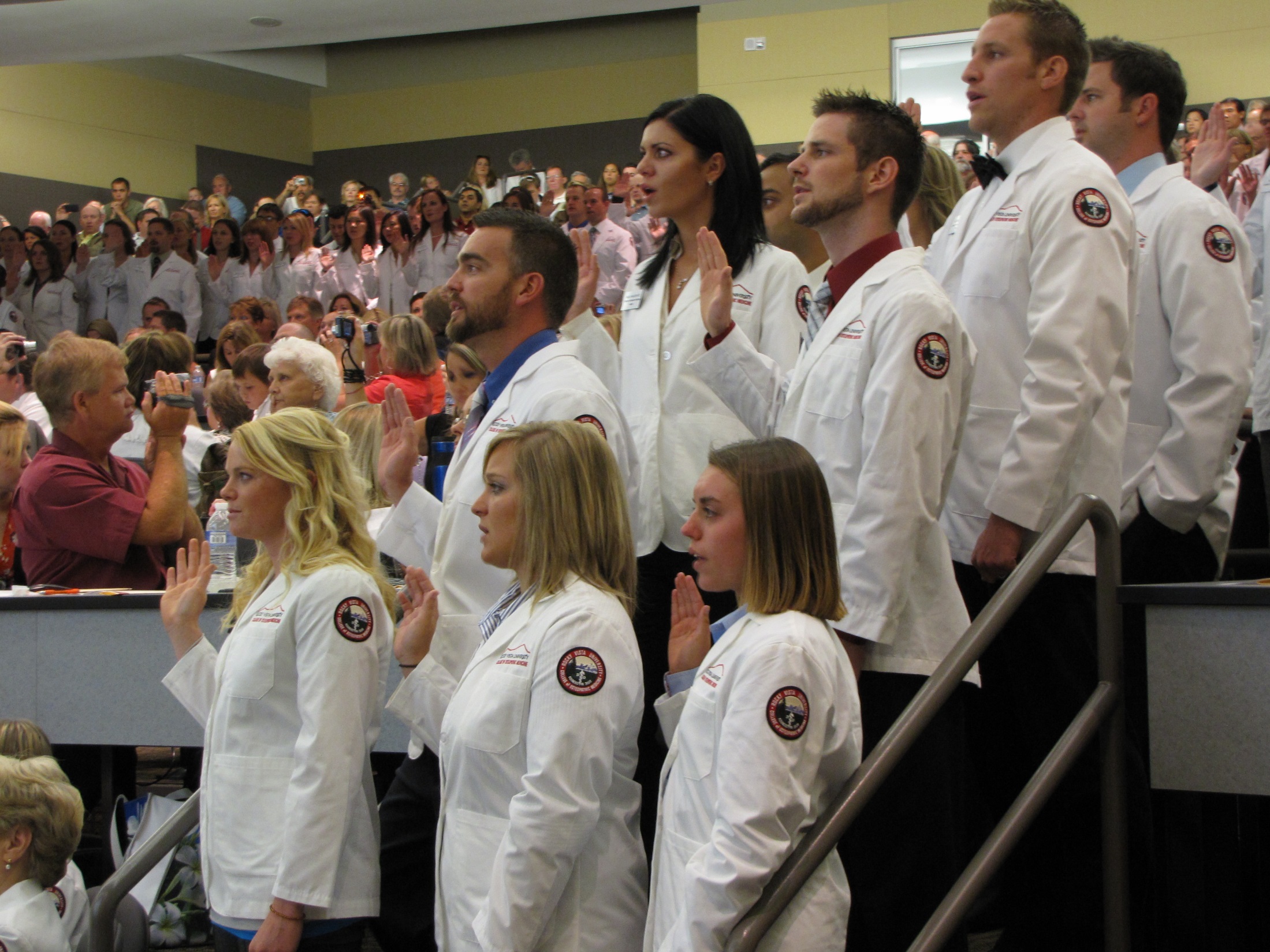 A new day in 
graduate medical education
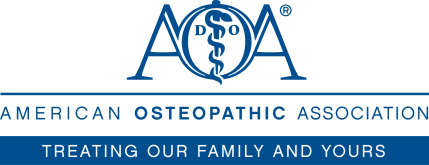 SINGLE GME ACCREDITATION
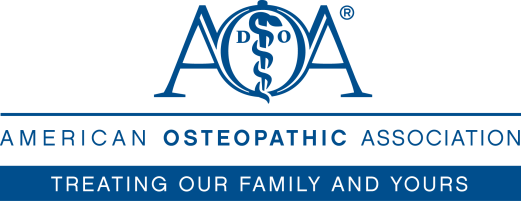 Discussion and Q&A
[Speaker Notes: Dr. Buser]
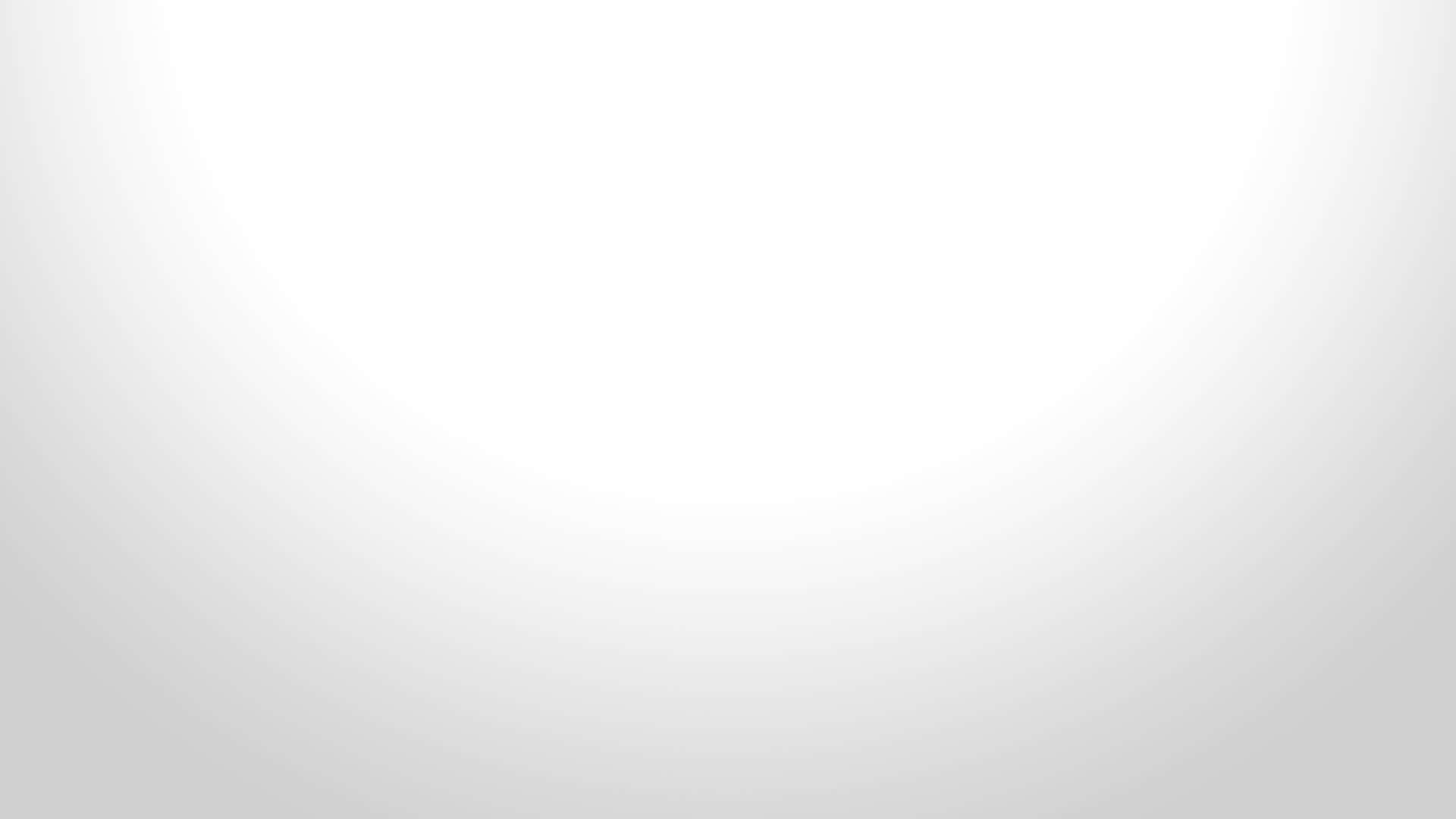 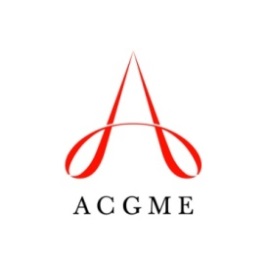 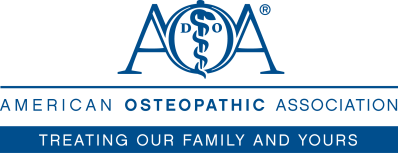 Resources and Questions
SingleGME@osteopathic.org info@acgme.org
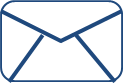 www.osteopathic.org/SingleGME
www.acgme.org
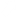